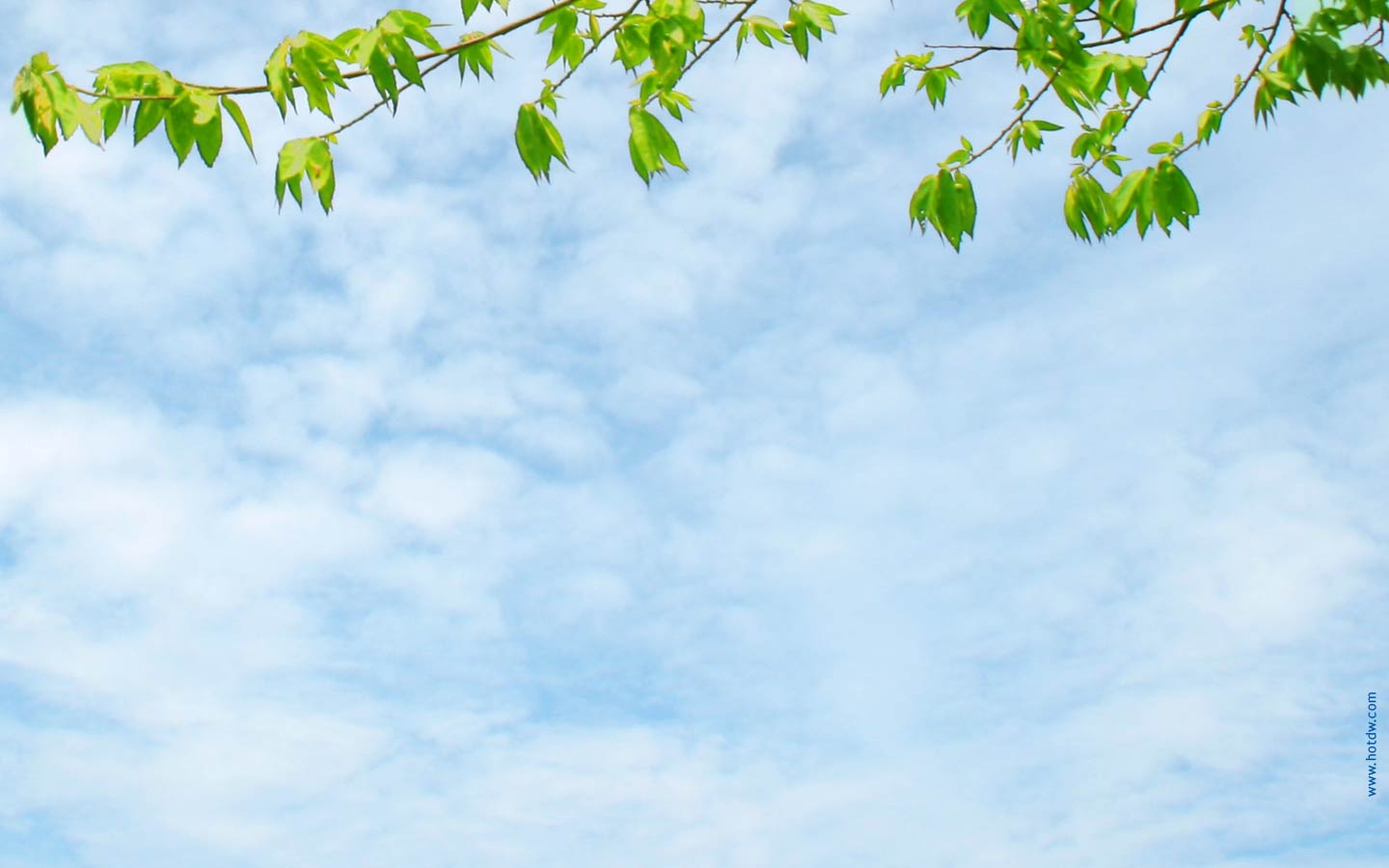 «ОГОРОД НА ОКНЕ»
МБДОУ – Детский сад комбинированного вида № 45 «Аленький цветочек»


Воспитатели 
группы № 10
Маньшина О.Ю.
Швецова И.С.
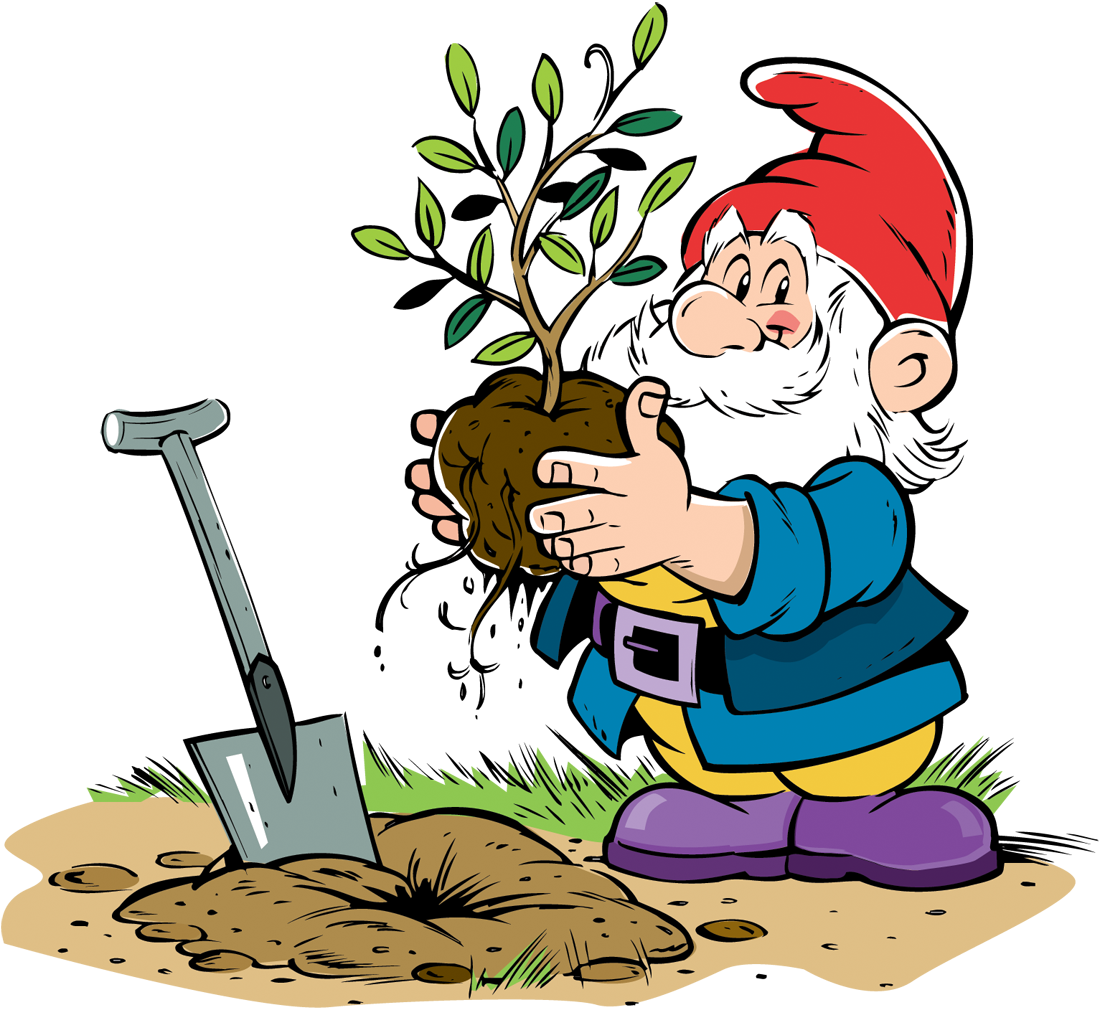 Цель проекта:
* Формировать экологически ценный опыт общения детей с растениями;
* Закреплять представления о процессе посадки и выращивания лука, крупных семян растений, составе компонентов труда (инструменты и материалы, трудовые действия в их последовательности, результат труда);
* Воспитывать радостные переживания от нравственного поступка;
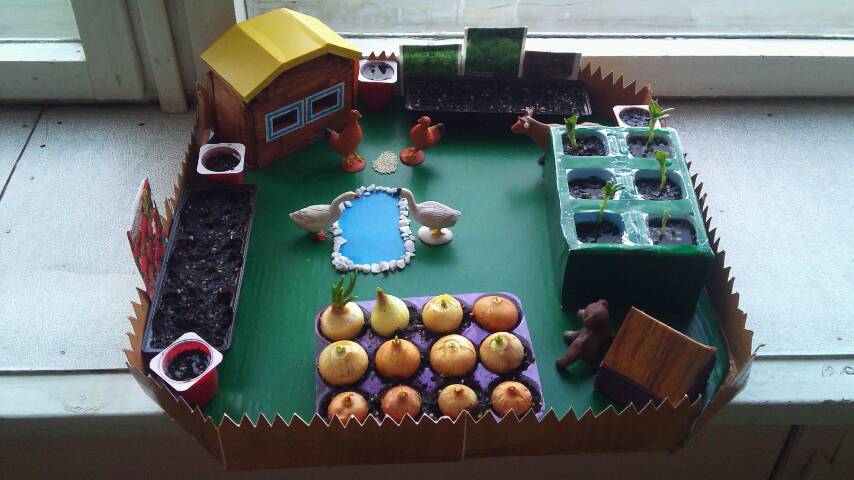 Взяли грабли и лопату,
в огород пошли ребята…
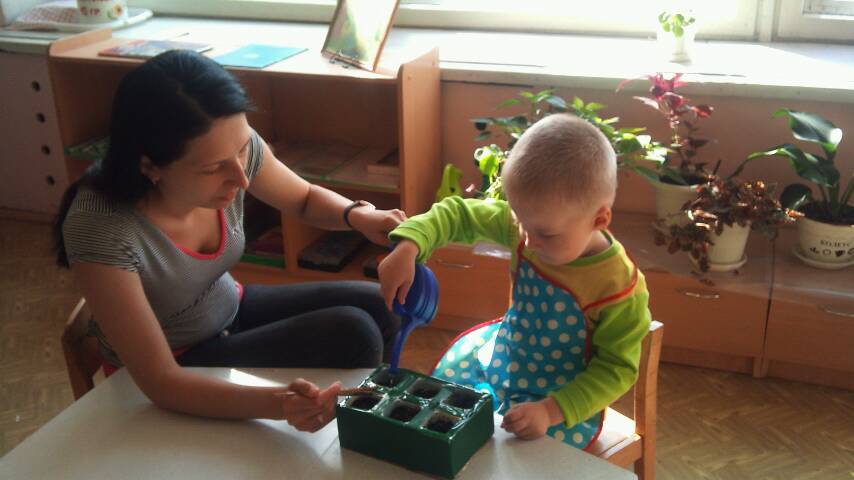 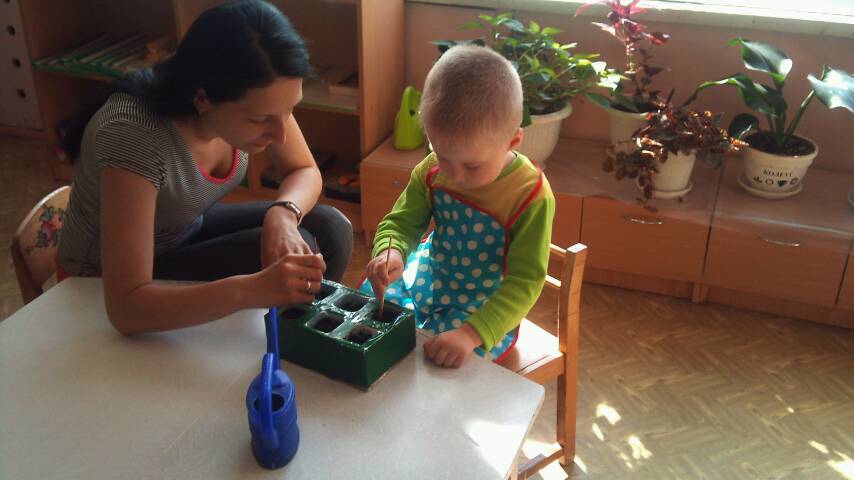 Готовим лунки 
для посадки
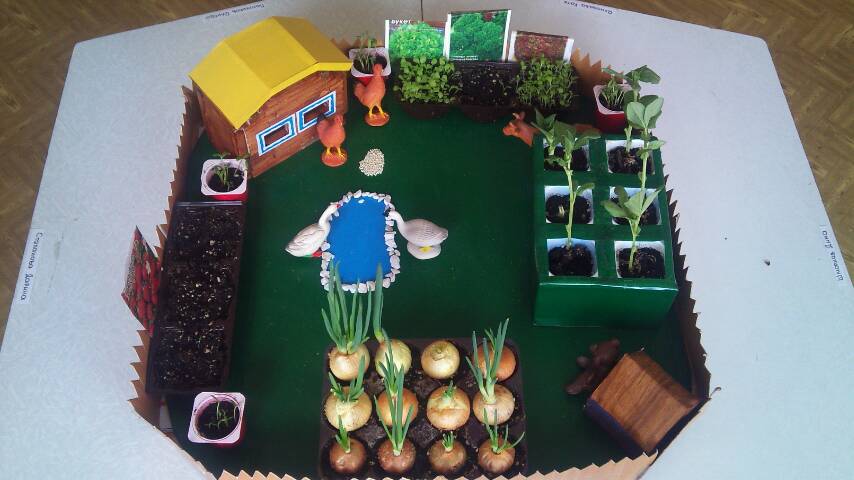 Удивляется народ:
Что за чудо огород?
Здесь редис есть и салат,
 Лук, петрушка и шпинат.
Помидоры, огурцы
Зреют дружно-молодцы!
Чтоб землю
 насытить кислородом,
Рыхлить пошли
со всем народом
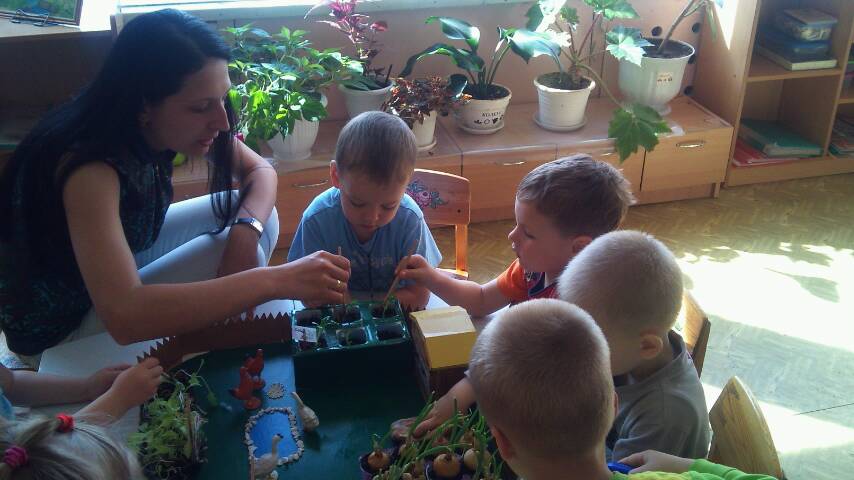 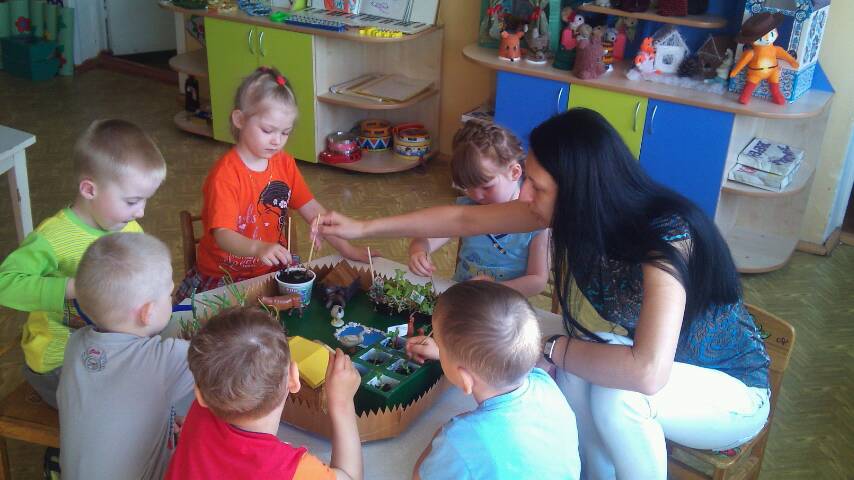 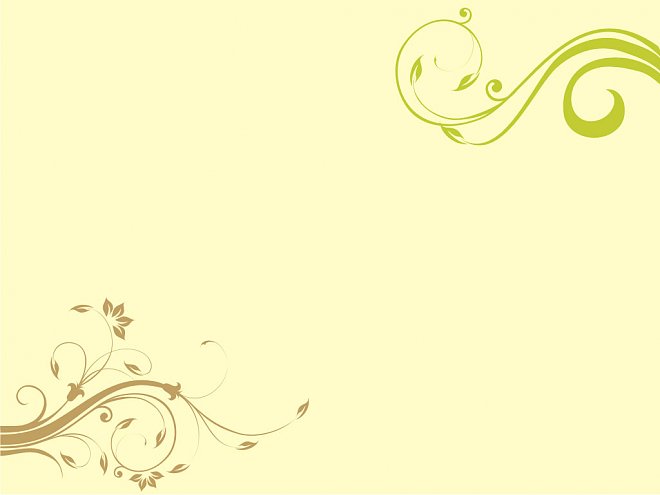 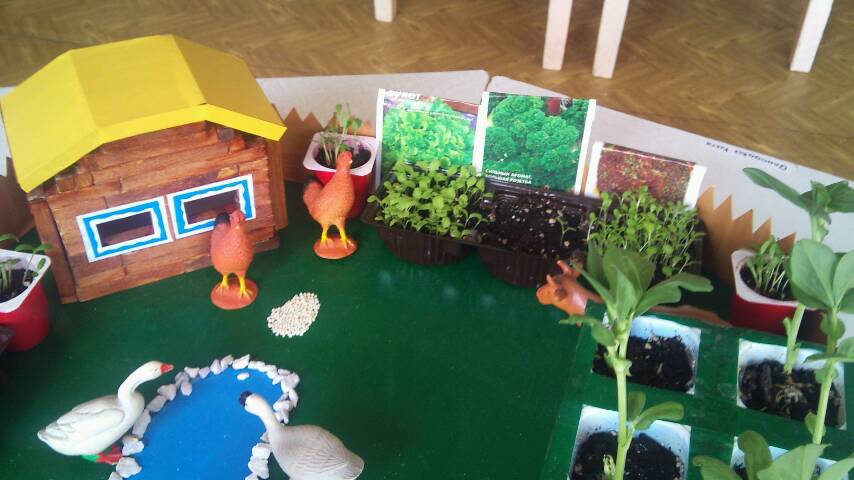 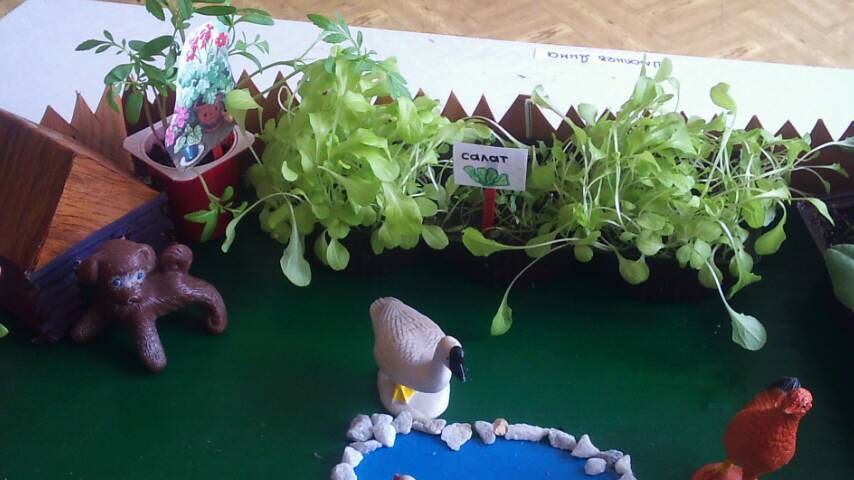 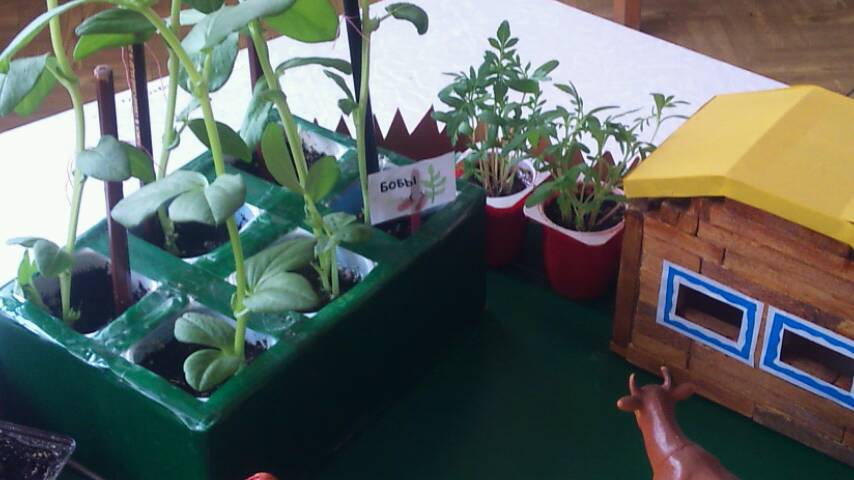 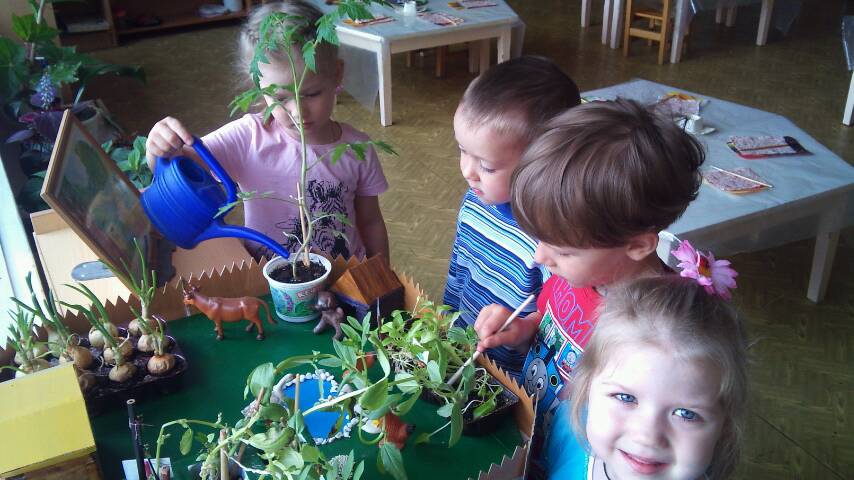 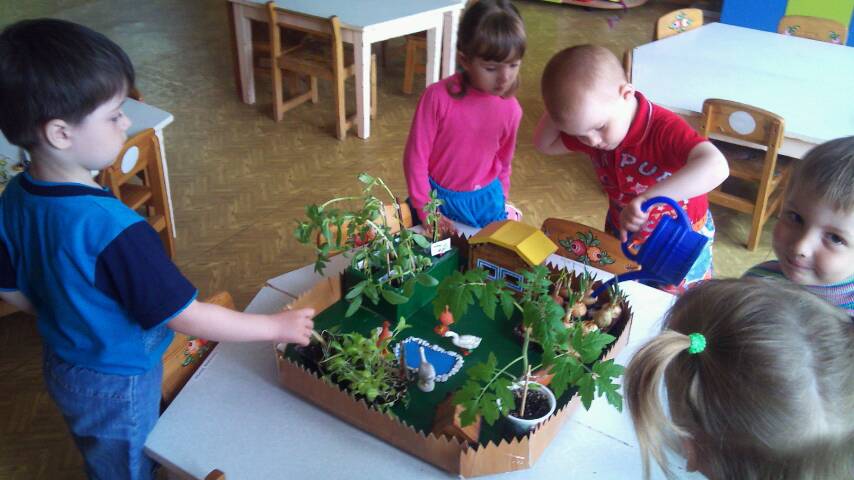 Про огород не забывали
Всё регулярно поливали
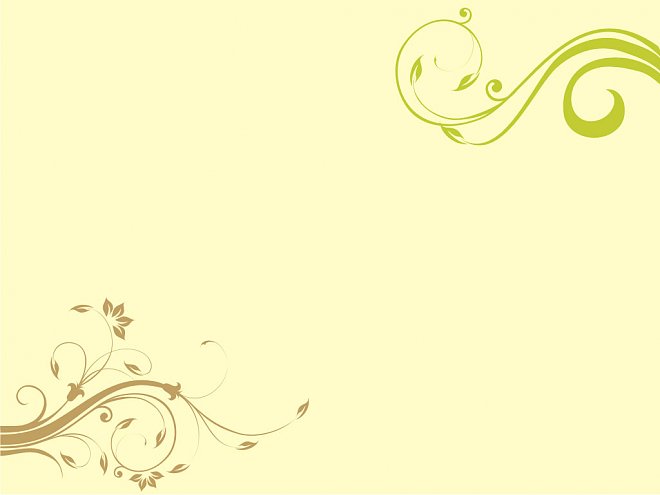 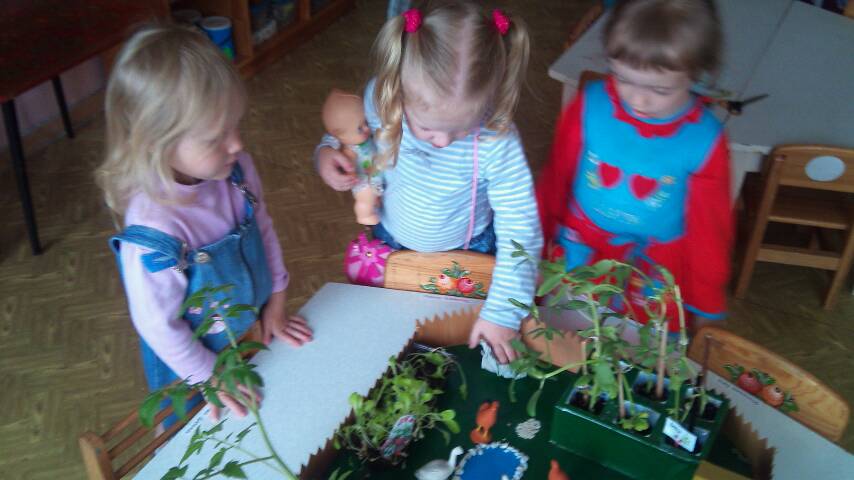 Вот он наш урожай
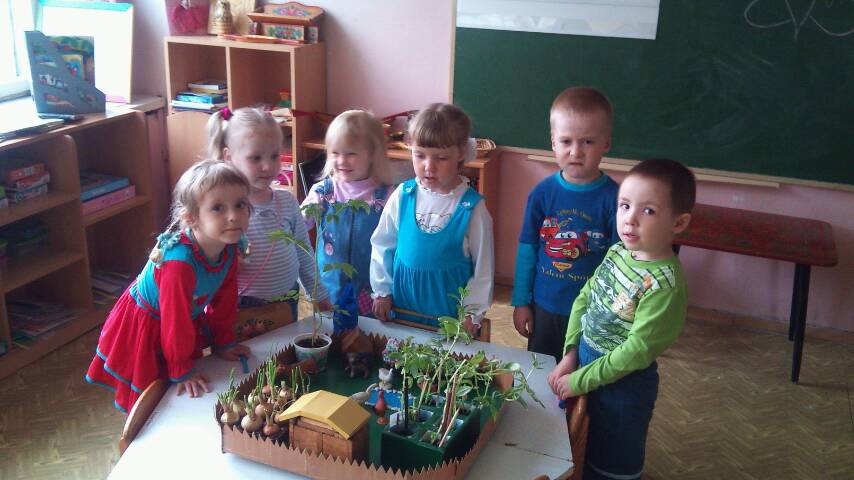 Посмотри-ка, не зевай!
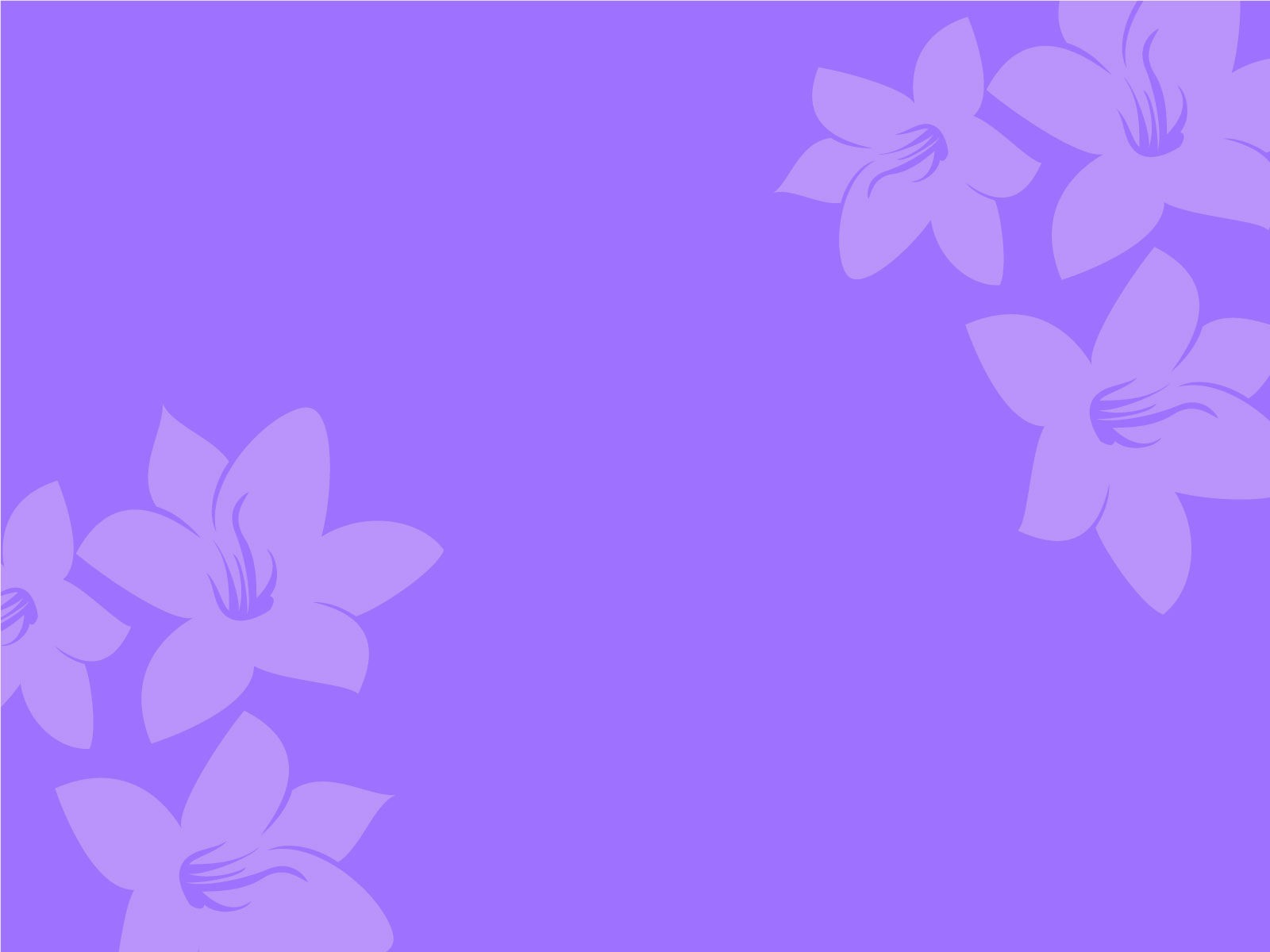 А теперь психогимнастика «Цветок»
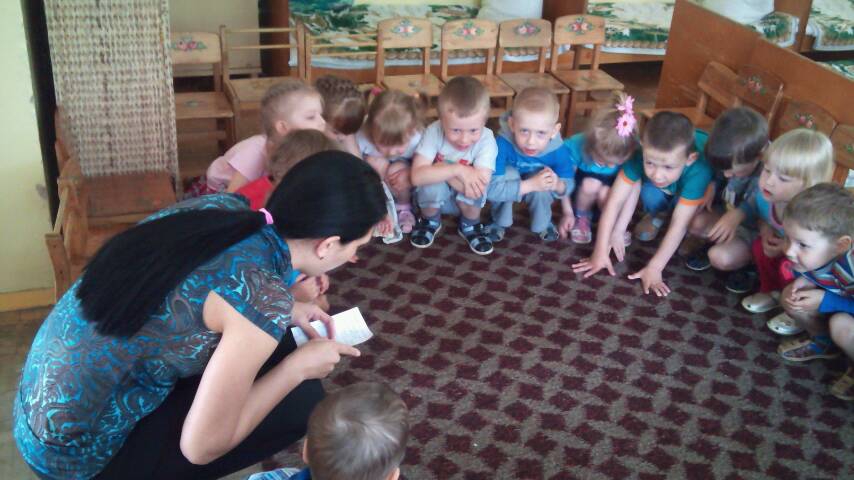 Посадили семена. Пригрело солнышко землю…
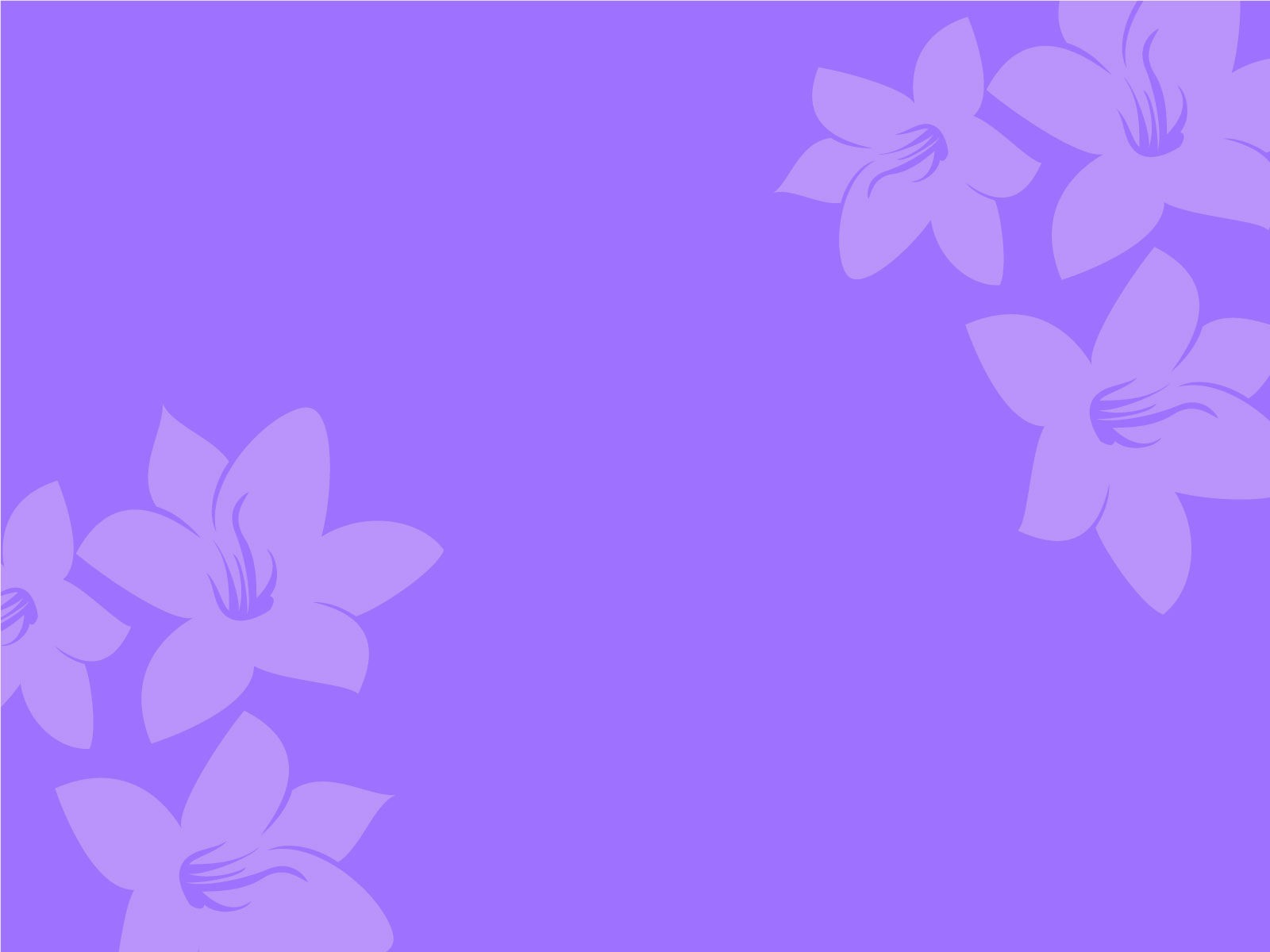 Начал расти цветок на полянке. 
  Показались первые ростки…
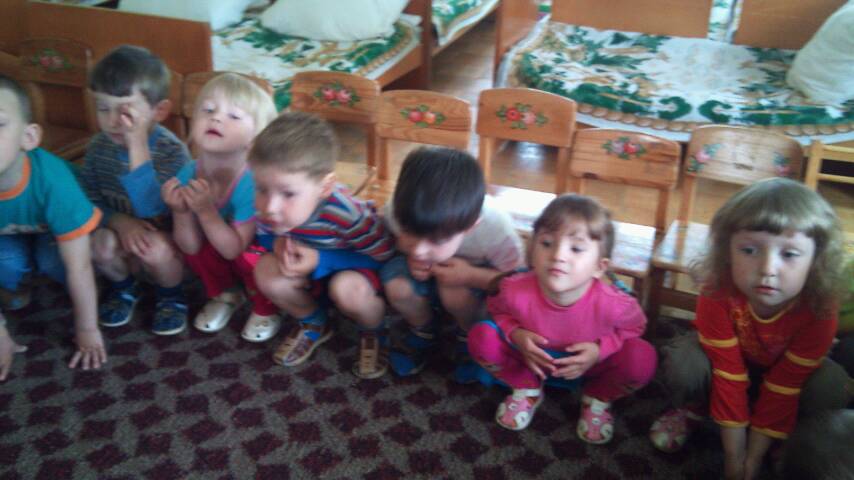 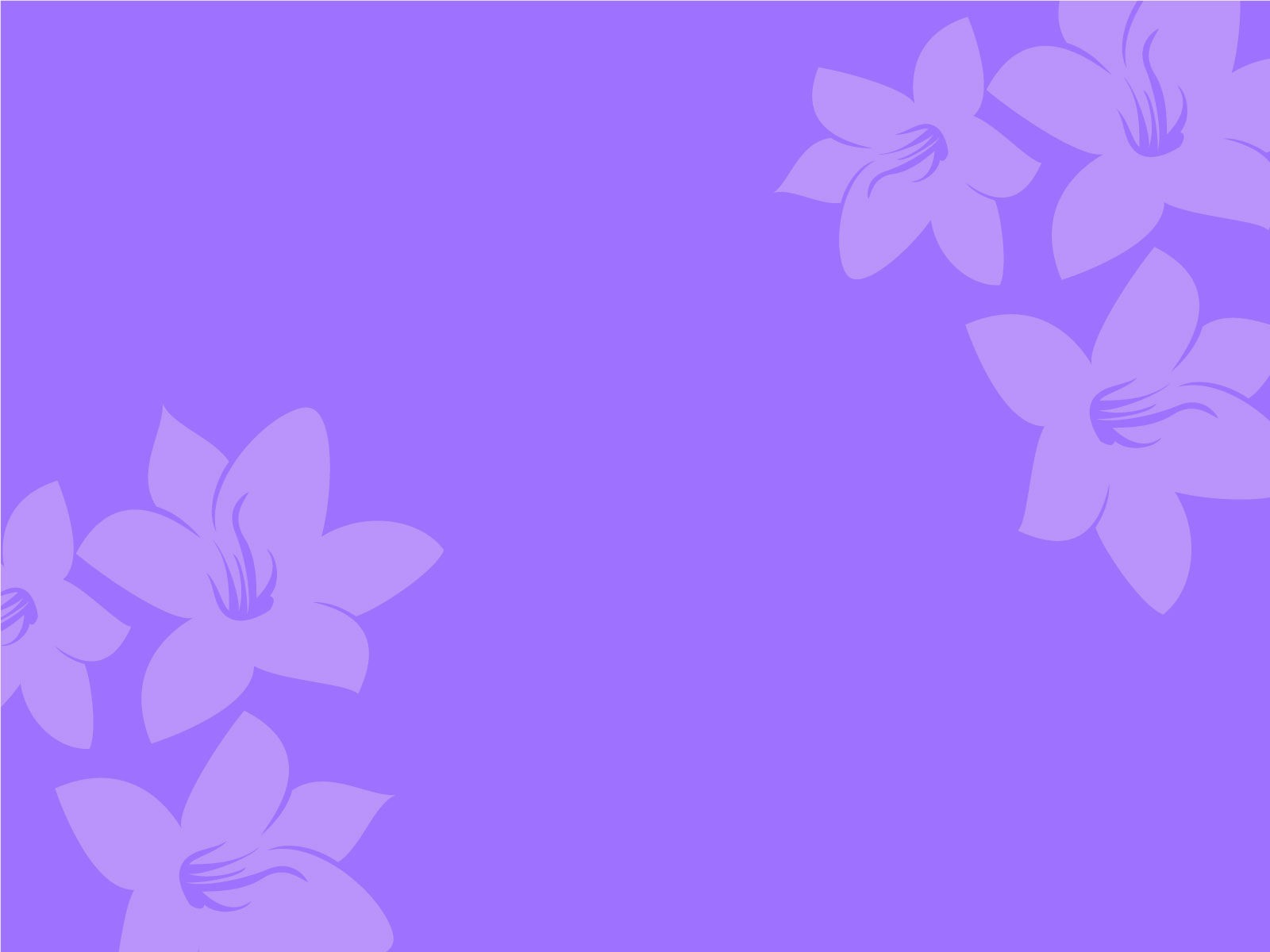 Вырос высокий 
цветок на поляне,
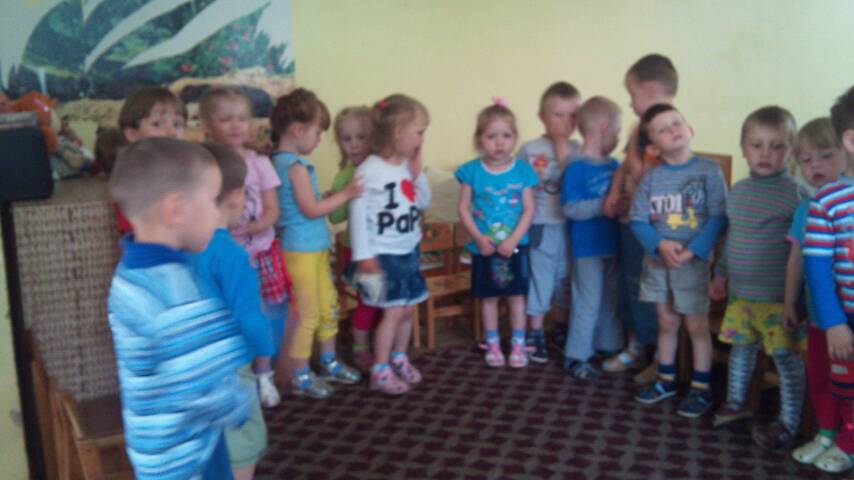 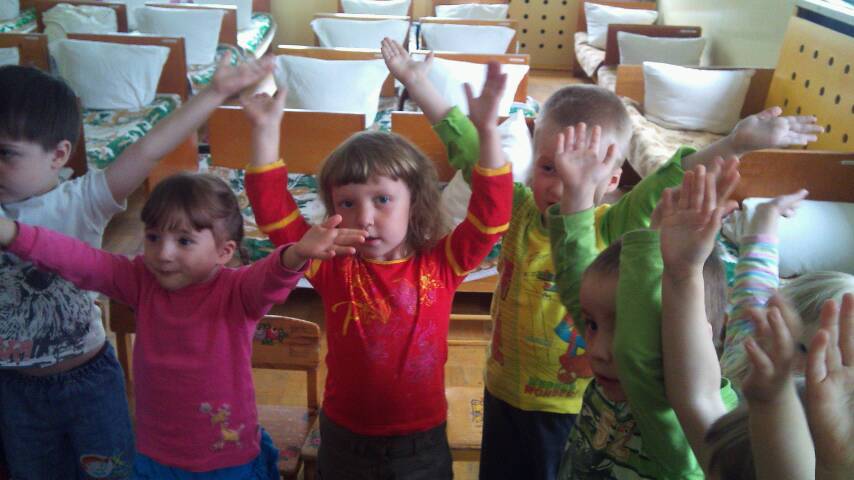 утром весенним
раскрыл лепестки…
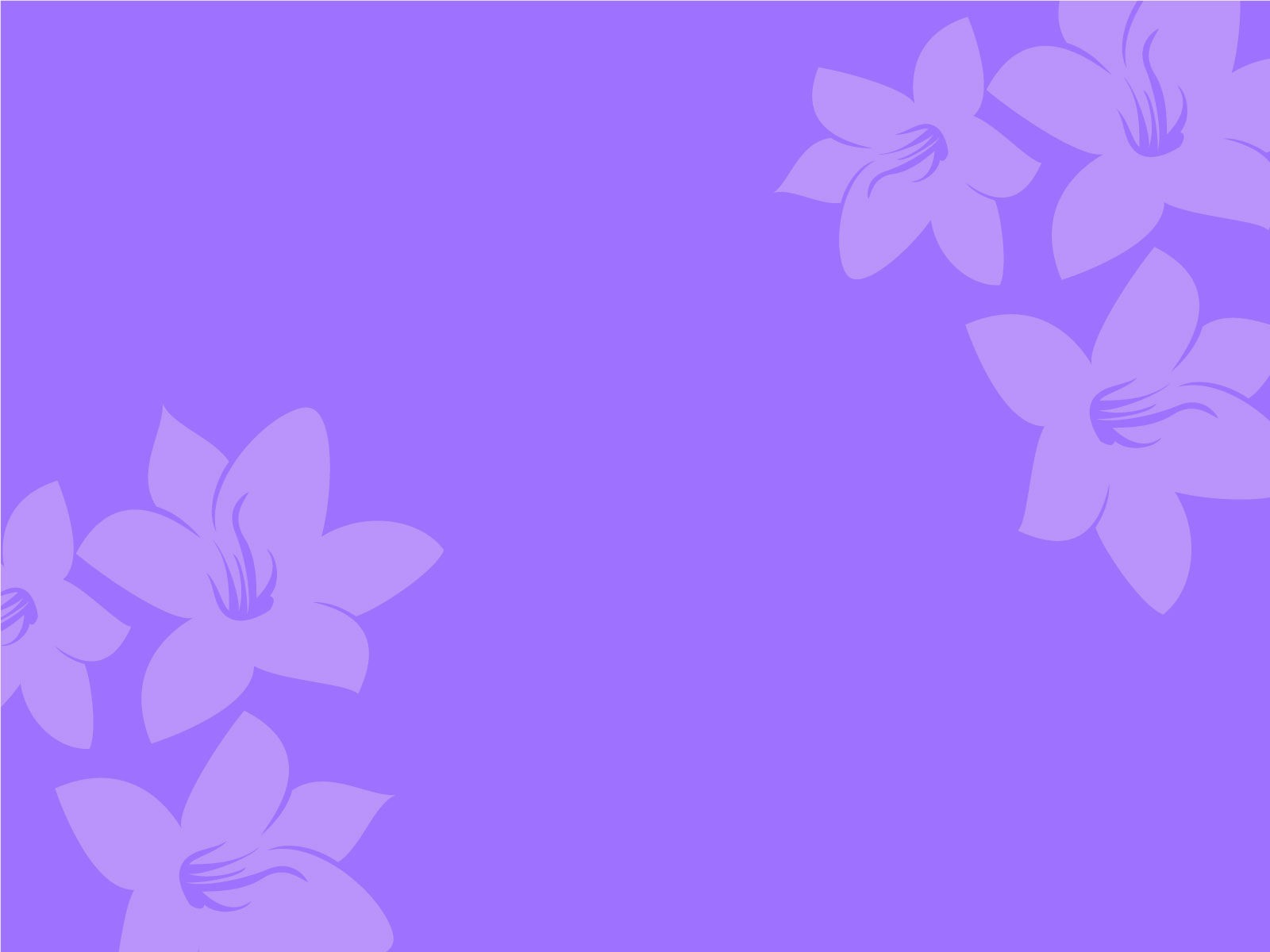 Всем лепесткам красоту и питание дружно дают под землей корешки!
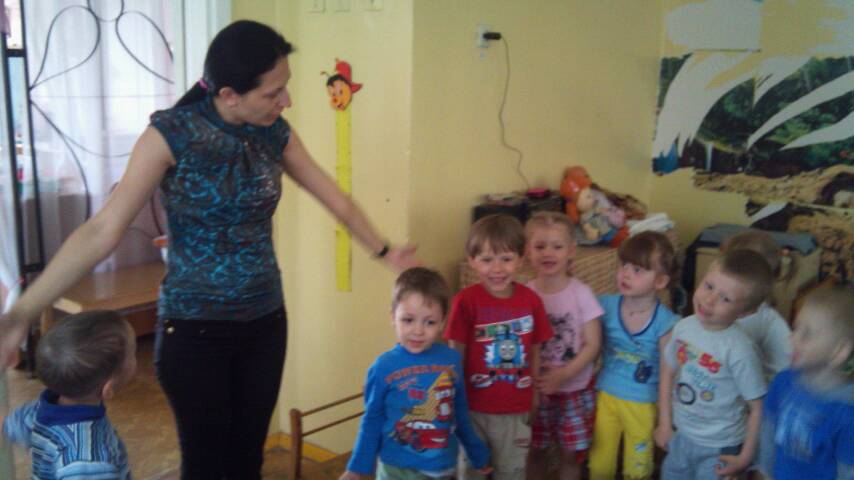 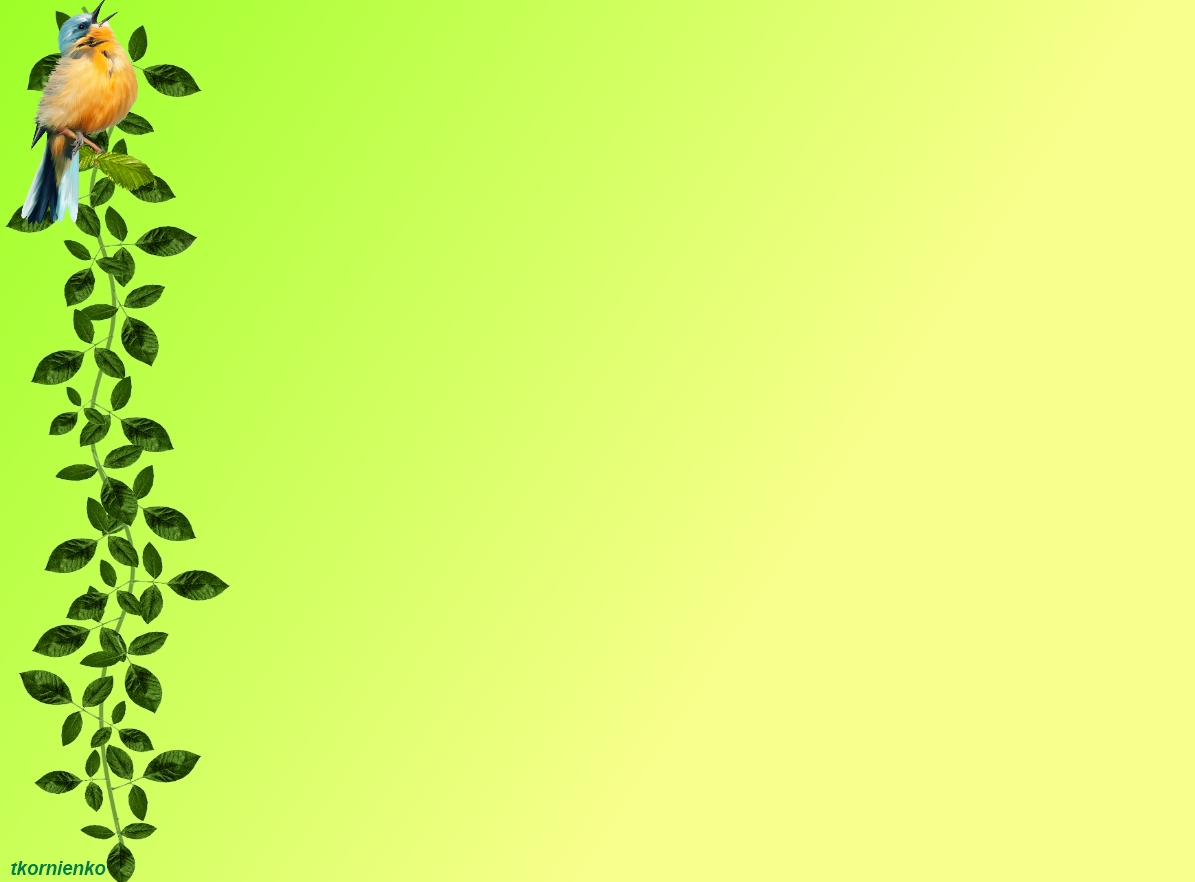 Итог:
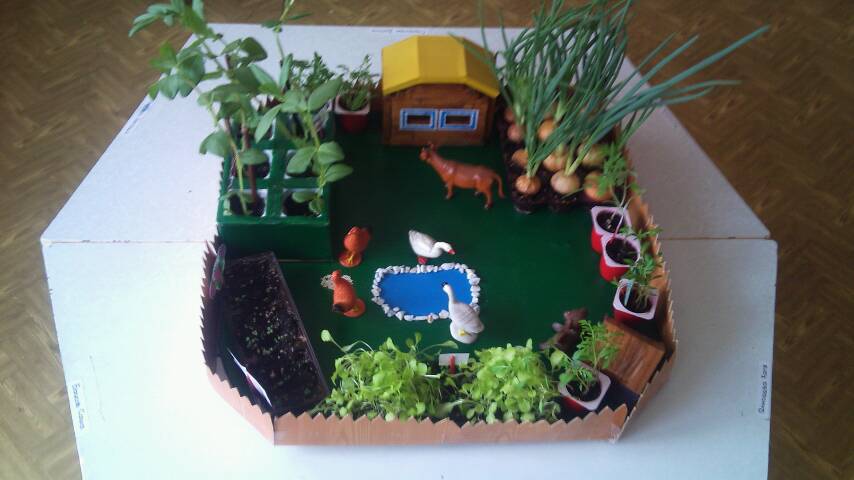 Обобщение представления детей об условиях выращивания растений в уголке природы